La numération(une heure en classe de 6°)
Yves Serra, Pierre Huguetavec le LOREM et le collège François Villon
site web : http://aventureducalcul.fr  
ressources : http://aventureducalcul.fr/session1/resources
http://aventureducalcul.fr
1
La numération : plan
numération moderne 
perception immédiate des nombres
compter/dénombrer :  avec des bâtons, ses doigts, des calculi
écrire les nombres : Egypte, Babylone, Mayas, …
compter et calculer comme les écoliers à Babylone
la numération romaine et les exercices sur abaque
http://aventureducalcul.fr
2
La numération moderne positionnelle, avec les chiffres indo-arabes
4363	quatre mille trois cent soixante trois
http://aventureducalcul.fr
3
La numération moderne positionnelle, avec les chiffres indo-arabes
centaines
dizaines
milliers
unités
4363	quatre mille trois cent soixante trois
http://aventureducalcul.fr
4
La numération moderne positionnelle, avec les chiffres indo-arabes
centaines
dizaines
milliers
unités
4363	quatre mille trois cent soixante trois
  532	cinq cent trente deux
http://aventureducalcul.fr
5
La numération moderne positionnelle, avec les chiffres indo-arabes
centaines
dizaines
milliers
unités
4363	quatre mille trois cent soixante trois
  532	cinq cent trente deux
    92	quatre vingt douze
http://aventureducalcul.fr
6
La numération moderne positionnelle, avec les chiffres indo-arabes
centaines
dizaines
milliers
unités
4363	quatre mille trois cent soixante trois
  532	cinq cent trente deux
    92	quatre vingt douze ou nonante deux
http://aventureducalcul.fr
7
La numération moderne positionnelle, avec les chiffres indo-arabes
centaines
dizaines
milliers
unités
4363	quatre mille trois cent soixante trois
  532	cinq cent trente deux
    92	quatre vingt douze ou nonante deux 	
  152	cent cinquante deux
  132	cent trente deux
http://aventureducalcul.fr
8
La numération moderne positionnelle, avec les chiffres indo-arabes
centaines
dizaines
milliers
unités
4363	quatre mille trois cent soixante trois
  532	cinq cent trente deux
    92	quatre vingt douze ou nonante deux 	
  152	cent cinquante deux
  132	cent trente deux
  102	cent zérante  deux : 
	comme on dit les ordres (mille, cent, dizaines), on n’a pas besoin de dire le zéro	si on ne les dit pas, c’est qu’il n’y en a pas
http://aventureducalcul.fr
9
La numération moderne positionnelle, avec les chiffres indo-arabes
centaines
dizaines
milliers
unités
4363	quatre mille trois cent soixante trois
  532	cinq cent trente deux
    92	quatre vingt douze ou nonante deux 	
  152	cent cinquante deux
  132	cent trente deux
  102	cent zérante  deux
http://aventureducalcul.fr
10
Perception immédiate des petits nombres
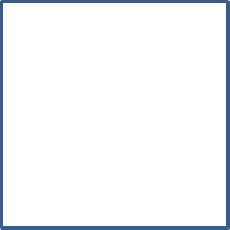 http://aventureducalcul.fr
11
Perception immédiate des petits nombres
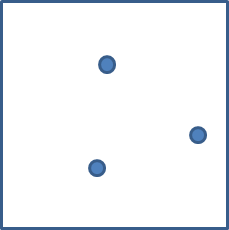 http://aventureducalcul.fr
12
Perception immédiate des petits nombres
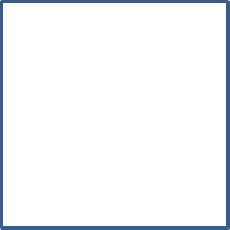 http://aventureducalcul.fr
13
Perception immédiate des petits nombres
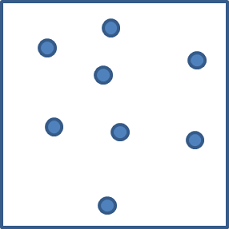 http://aventureducalcul.fr
14
Perception immédiate des petits nombres
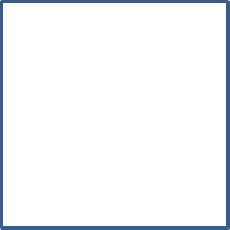 http://aventureducalcul.fr
15
Perception immédiate des petits nombres
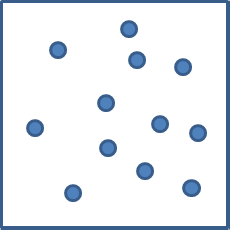 http://aventureducalcul.fr
16
Perception immédiate des petits nombres
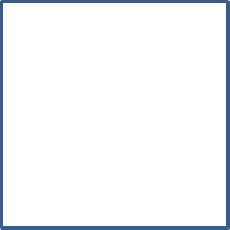 http://aventureducalcul.fr
17
Perception immédiate des petits nombres
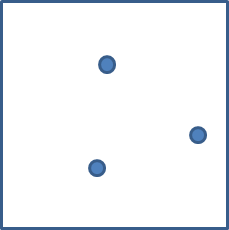 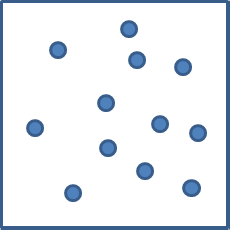 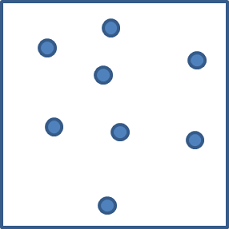 http://aventureducalcul.fr
18
Perception immédiate des petits nombres
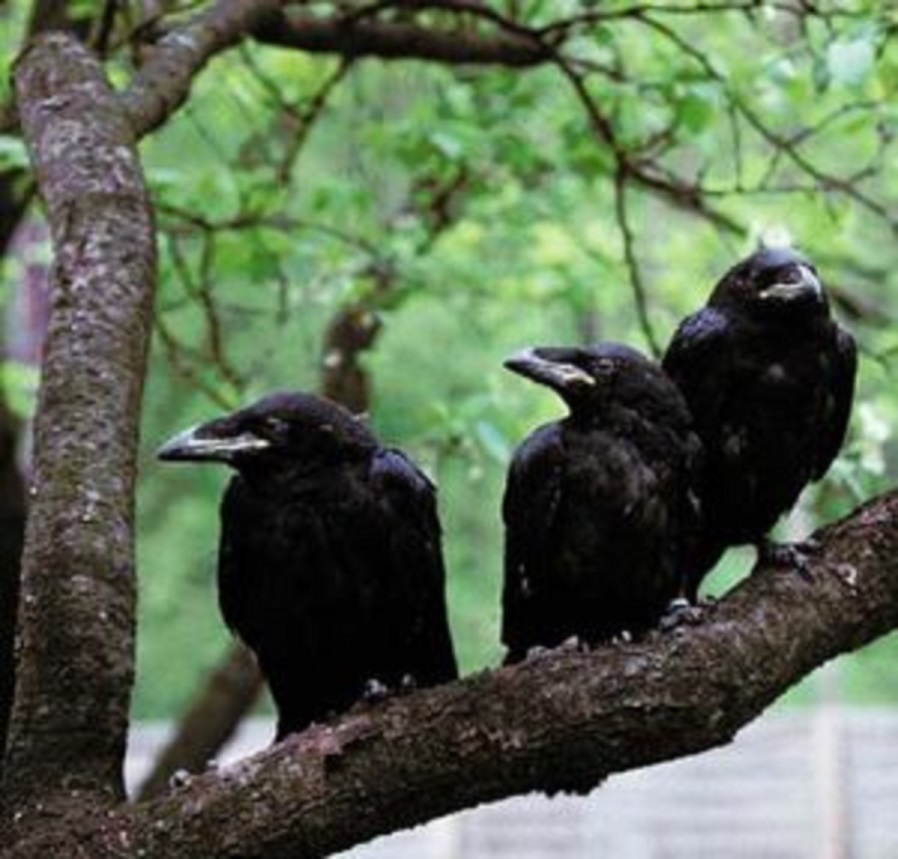 http://aventureducalcul.fr
19
Comment savoir si les abeilles savent dénombrer ?
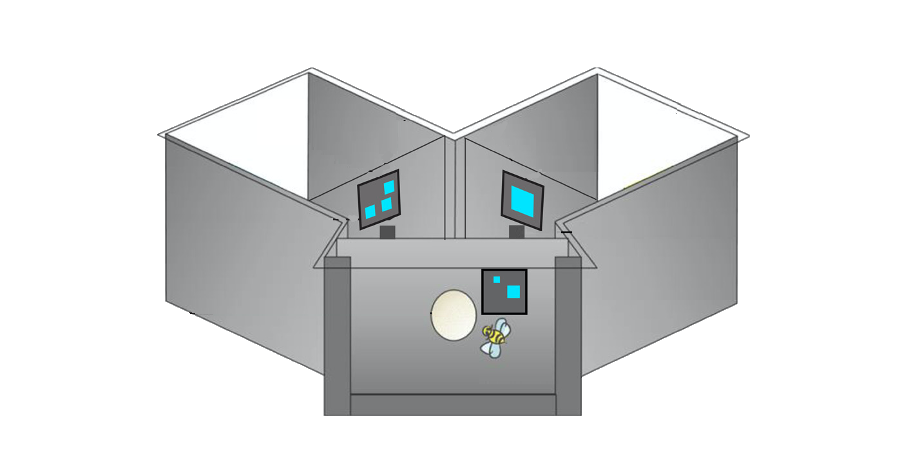 Réponse fausse
Réponse juste
Réponse juste
addition
Stimulus de référence
Bleu : stimulus pour l’addition
Bio-Inspired Digital Sensing Lab, Digital Ethnography Research Centre (DERC)https://www.rmit.edu.au/news/all-news/2020/may/world-bee-day-2020
http://aventureducalcul.fr
20
Comment savoir si les abeilles savent dénombrer ?
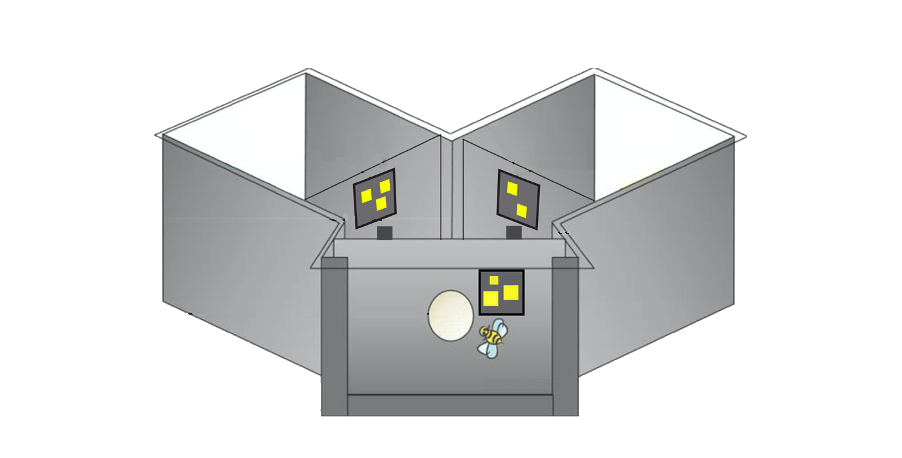 Réponse juste
Réponse fausse
soustraction
Stimulus de référence
Jaune : stimulus pour la soustraction
Bio-Inspired Digital Sensing Lab, Digital Ethnography Research Centre (DERC)https://www.rmit.edu.au/news/all-news/2020/may/world-bee-day-2020
http://aventureducalcul.fr
21
Ishango il y a 20 000 ans : compter / dénombrer
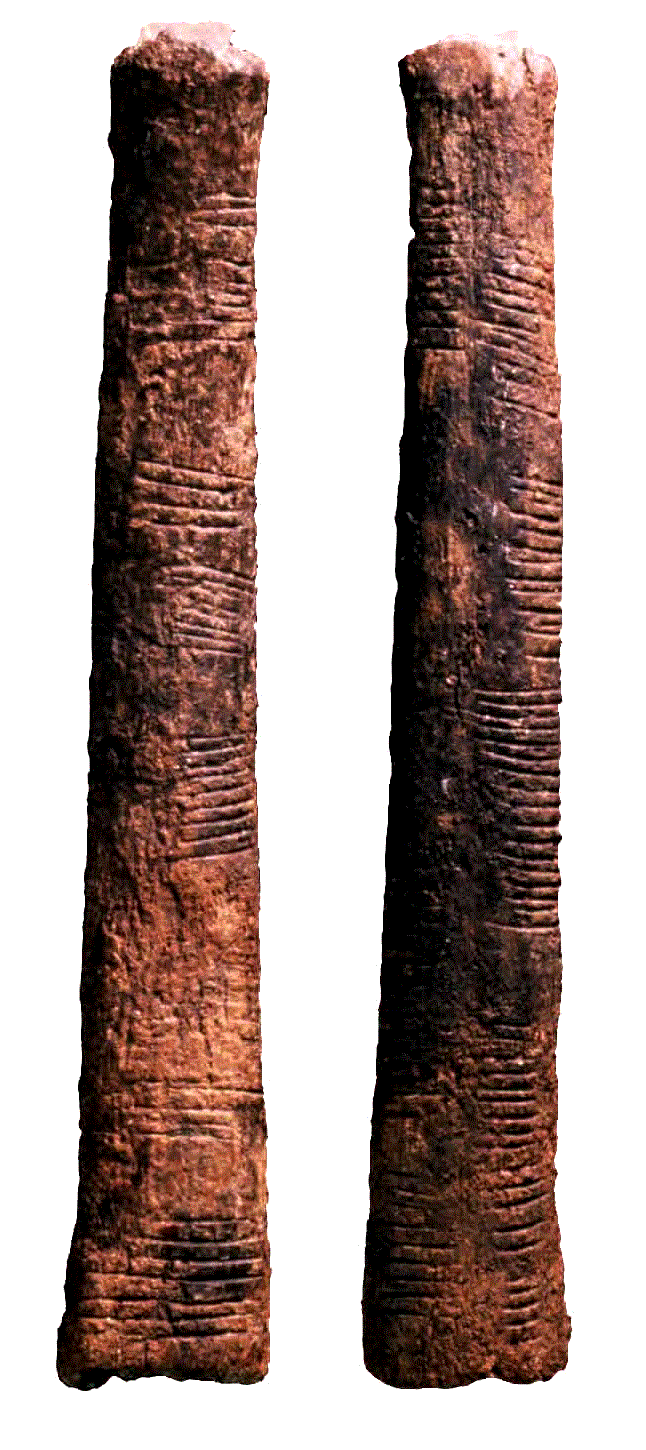 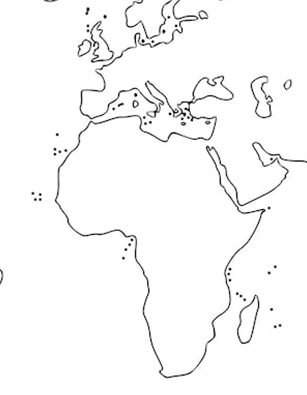 Les os d’Ishango (ci-contre)sont datés d’environ 20 000 ans.

L’os de Lebombo plus ancien, d’environ 40 000 ans selon datation au carbone 14.
Ishango
Lebombo
http://aventureducalcul.fr
22
Numération : compter sur ses doigts
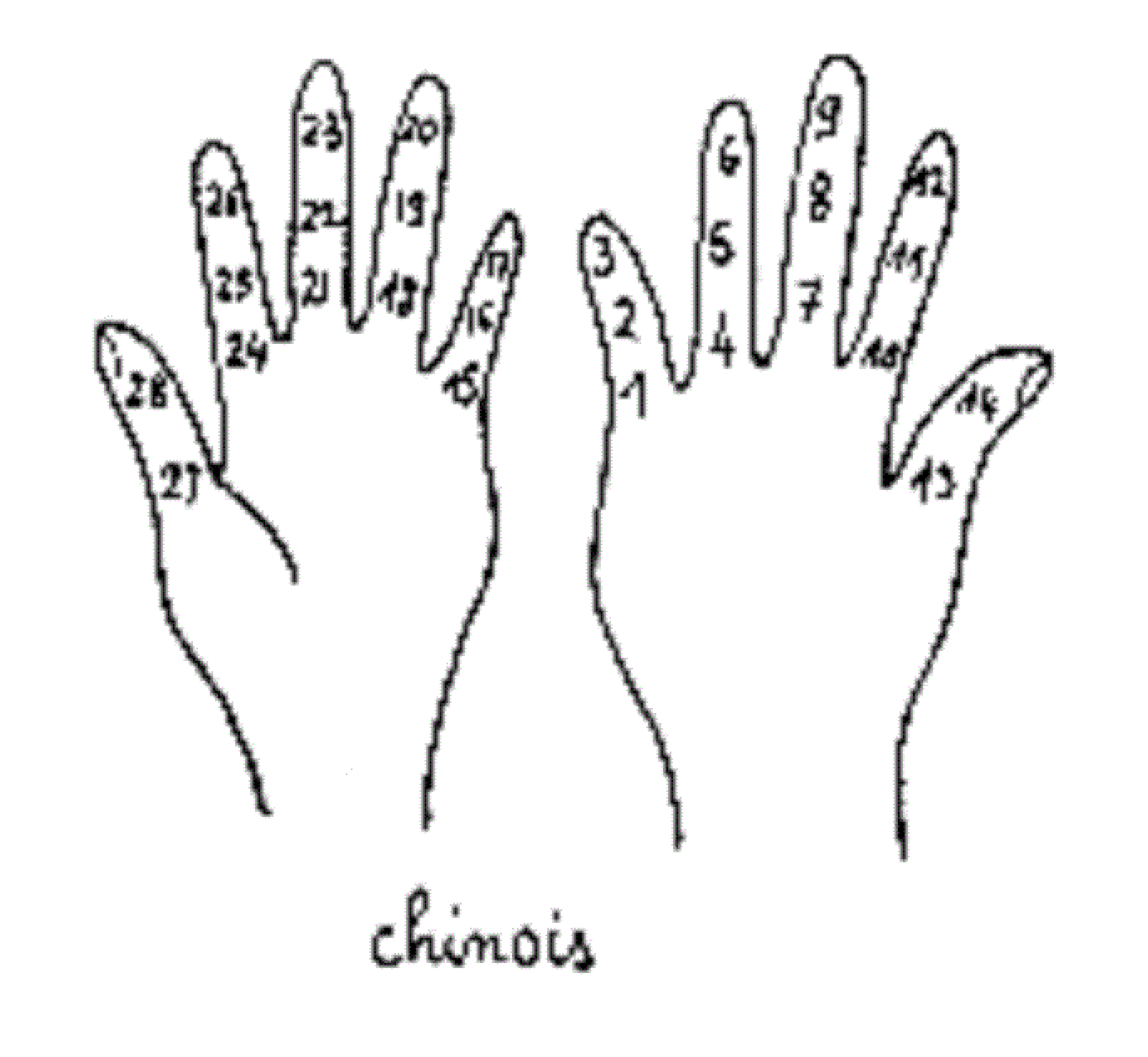 http://aventureducalcul.fr
23
A chacun sa manière
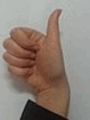 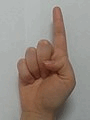 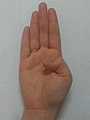 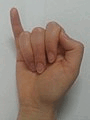 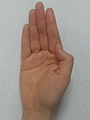 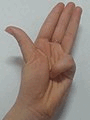 France
Chine
Japon
Philipines
Inde
Rome
http://aventureducalcul.fr
24
Enregistrer un nombre avec des cailloux : calculi
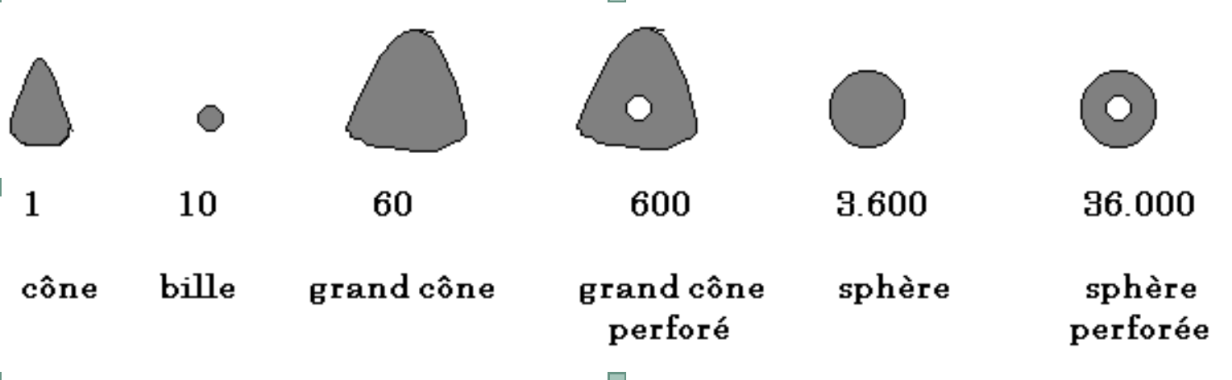 http://aventureducalcul.fr
25
Ecrire un nombre avec des symboles : Sumer
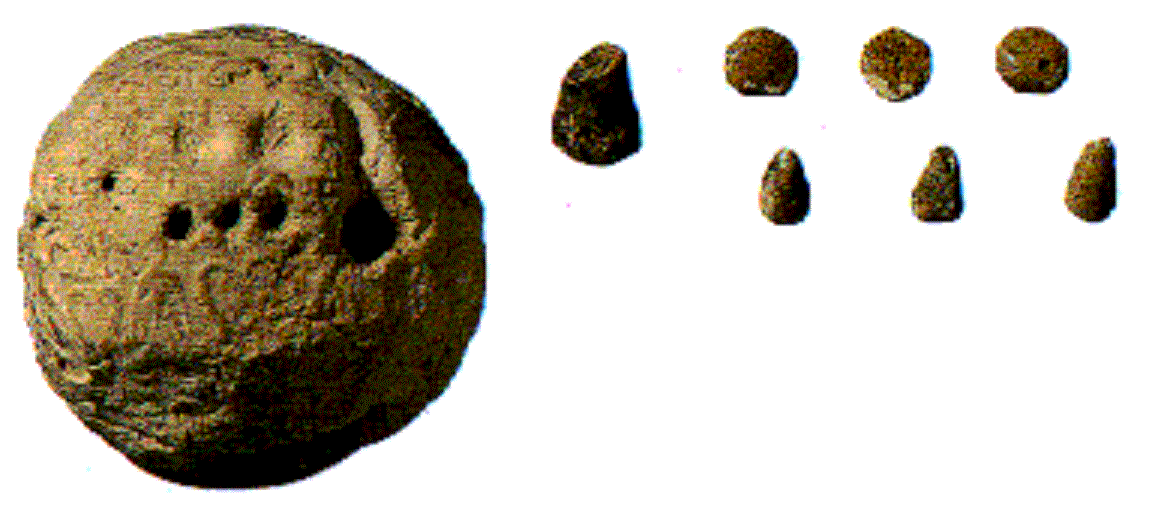 http://aventureducalcul.fr
26
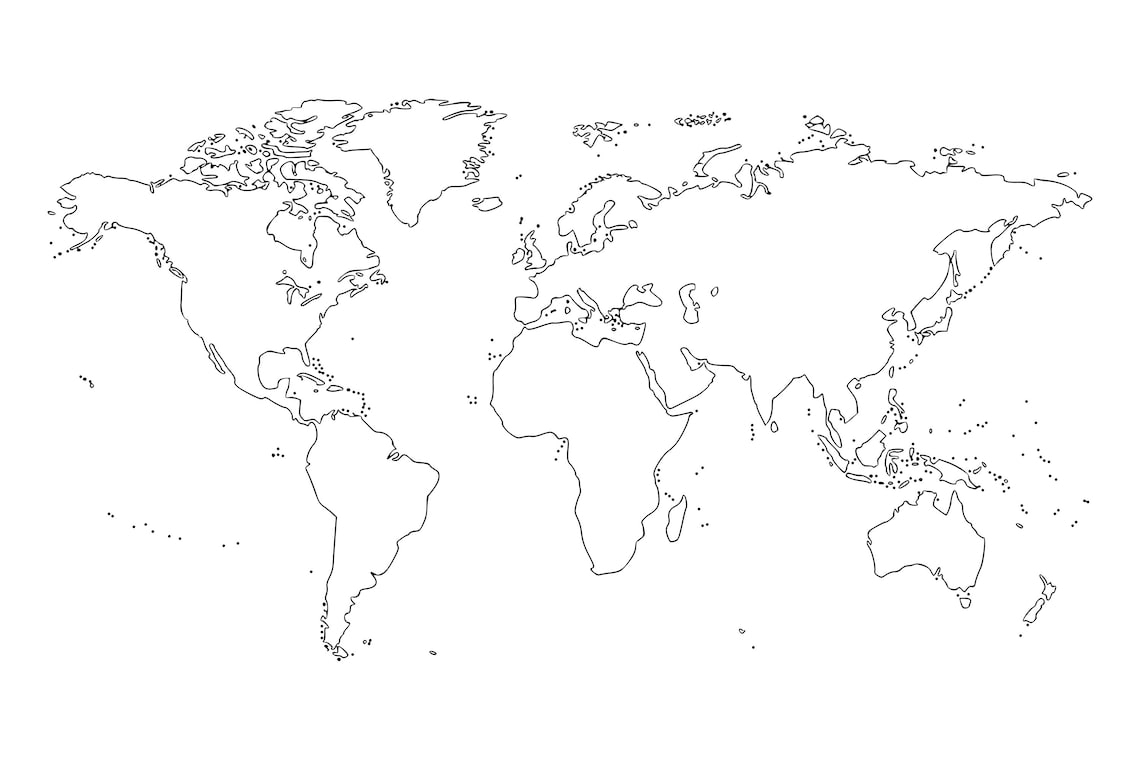 Propagation des connaissances
Egypte – 2700numération additive
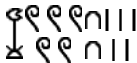 Rome – 500numération additive
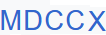 Babylone – 1800base 60 positionnelle
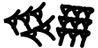 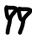 Europe 1000base 10 pos.
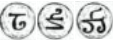 Mayas + 300base 20 pos.
Chine-Japon – 1300numération mixte
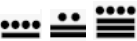 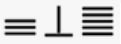 Inde 595base 10 positionnelle
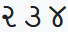 Arabes 880base 10 positionnelle
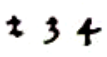 Os d’Ishango- 20 à -35 000 ans
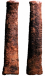 http://aventureducalcul.fr
<numéro>
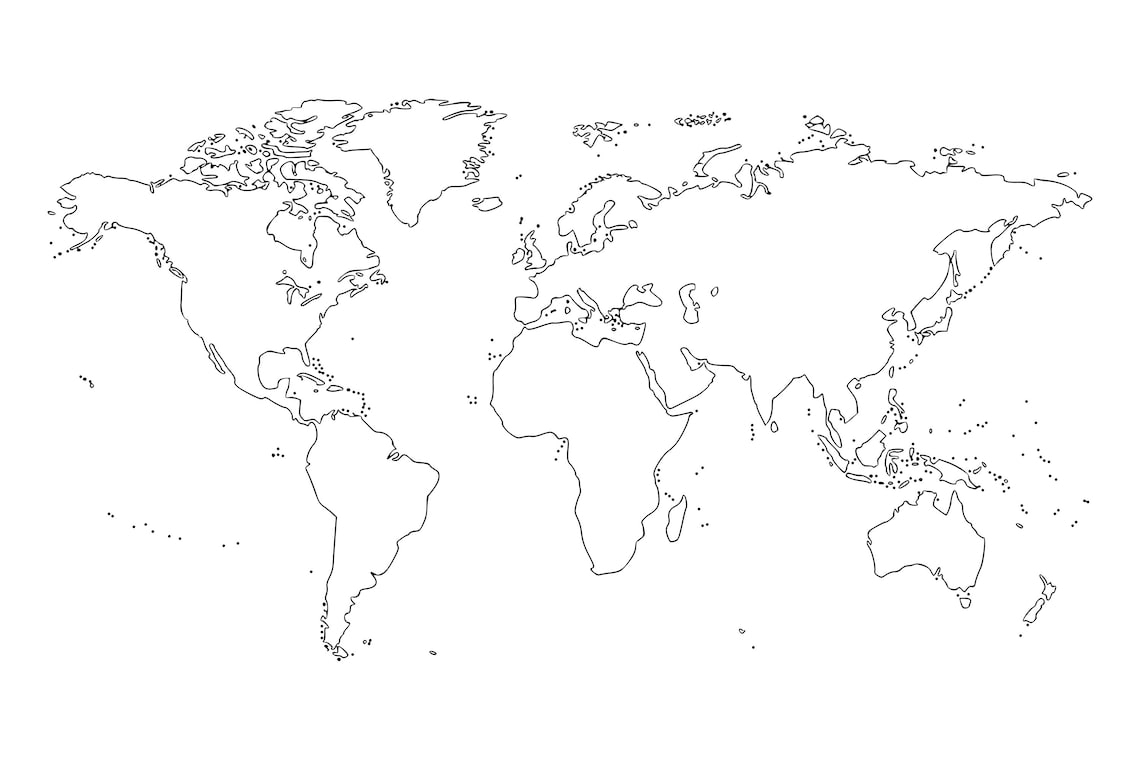 Propagation des connaissances
Egypte – 2700numération additive
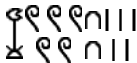 Rome – 500numération additive
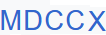 Babylone – 1800base 60 positionnelle
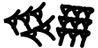 179
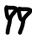 Europe 1000base 10 pos.
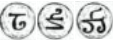 3542
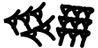 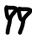 Mayas + 300base 20 pos.
Chine-Japon – 1300numération mixte
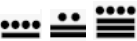 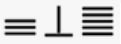 Inde 595base 10 positionnelle
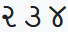 Arabes 880base 10 positionnelle
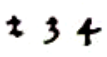 Os d’Ishango- 20 à -35 000 ans
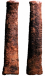 http://aventureducalcul.fr
<numéro>
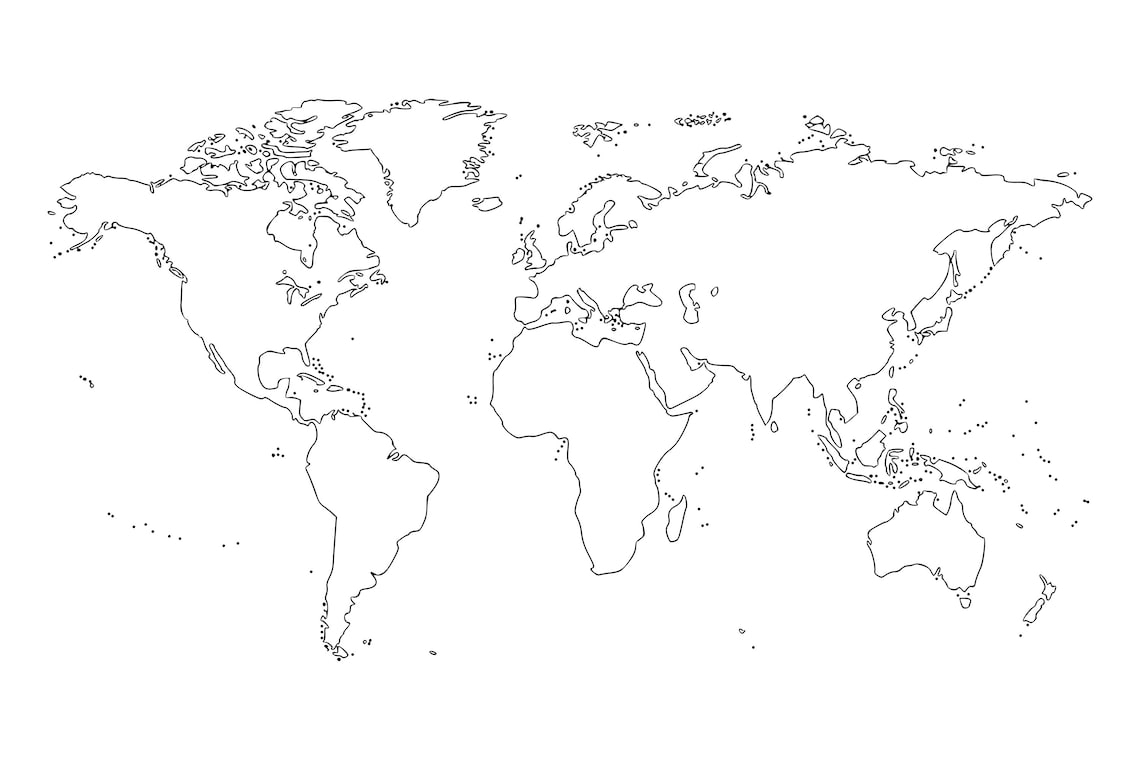 Propagation des connaissances
Egypte – 2700numération additive
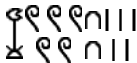 Rome – 500numération additive
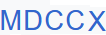 2
61
???
3601
Babylone – 1800base 60 positionnelle
~-1000
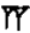 Europe 1000base 10 pos.
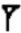 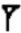 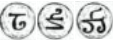 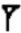 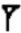 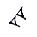 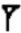 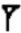 Mayas + 300base 20 pos.
Chine-Japon – 1300numération mixte
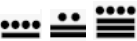 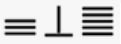 Inde 595base 10 positionnelle
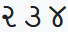 Arabes 880base 10 positionnelle
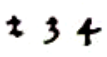 Os d’Ishango- 20 à -35 000 ans
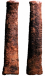 http://aventureducalcul.fr
<numéro>
Exercices sur les systèmes de numération
Complétez l’écriture des nombres de 100 à 3601
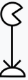 = 1000
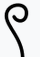 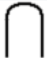 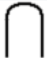 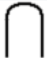 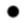 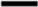 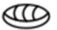 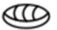 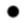 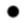 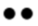 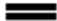 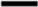 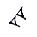 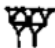 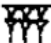 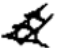 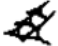 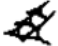 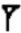 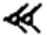 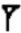 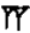 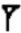 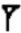 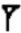 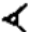 http://aventureducalcul.fr
30
Exercices sur les systèmes de numération
Complétez l’écriture des nombres de 100 à 3601
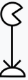 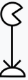 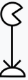 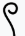 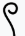 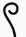 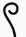 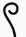 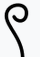 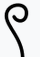 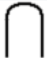 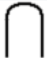 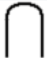 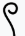 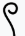 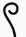 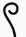 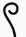 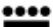 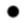 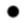 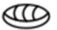 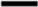 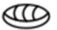 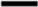 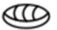 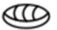 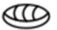 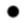 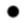 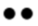 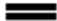 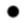 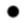 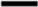 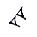 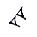 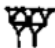 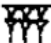 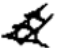 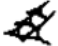 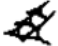 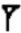 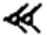 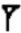 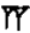 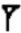 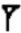 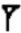 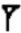 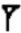 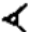 http://aventureducalcul.fr
31
Ecrire un nombre avec des symboles : Egypte
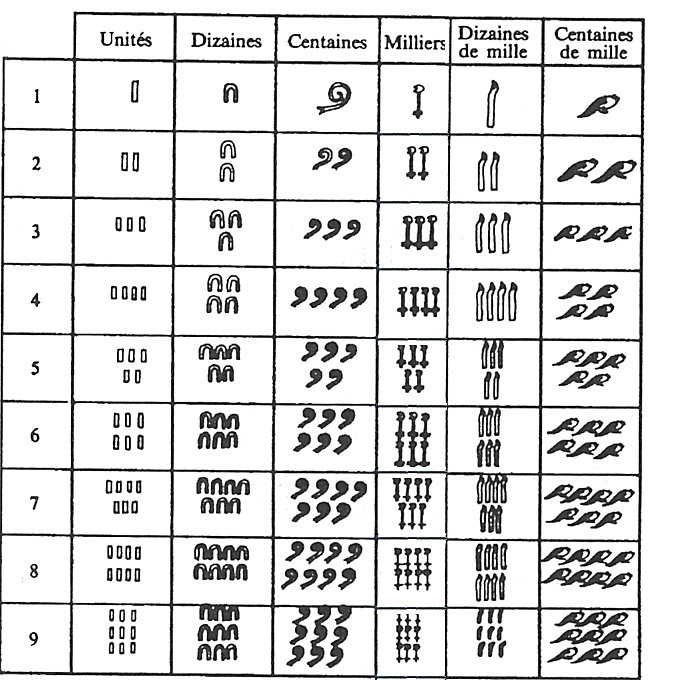 http://aventureducalcul.fr
32
Combien de bœufs et combien de chèvres ?
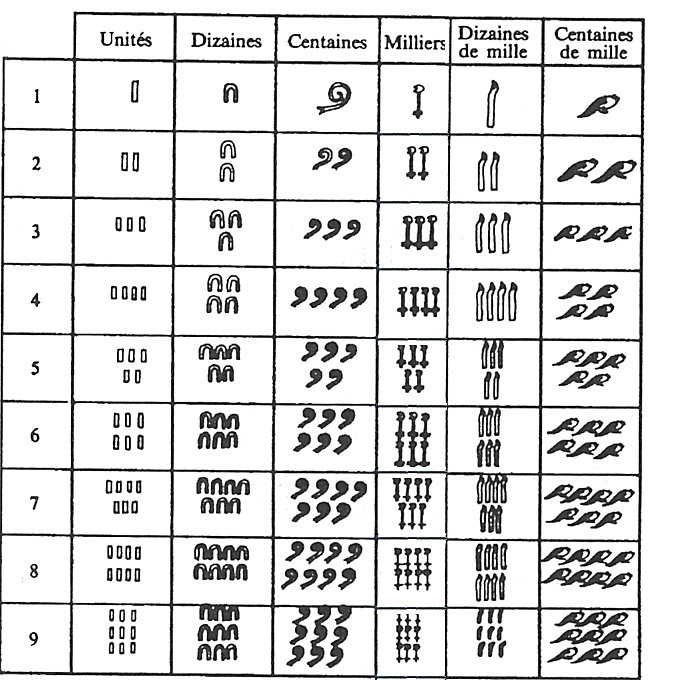 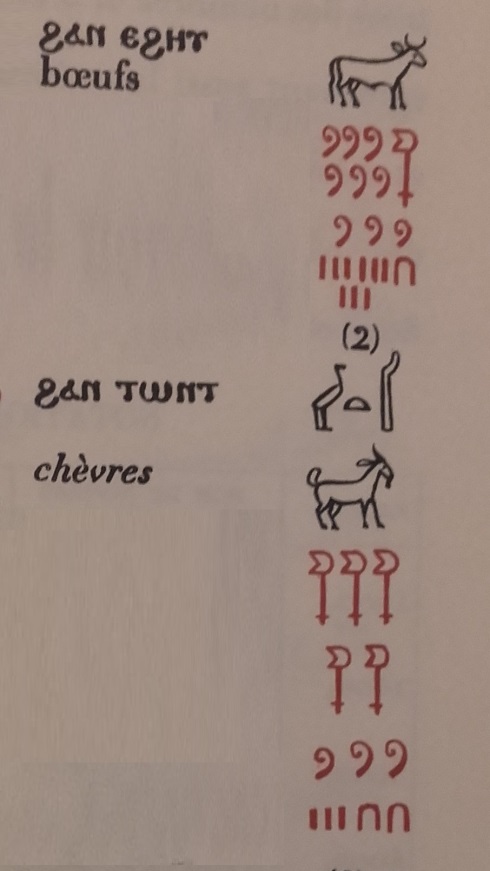 http://aventureducalcul.fr
33
Combien de bœufs et combien de chèvres ?
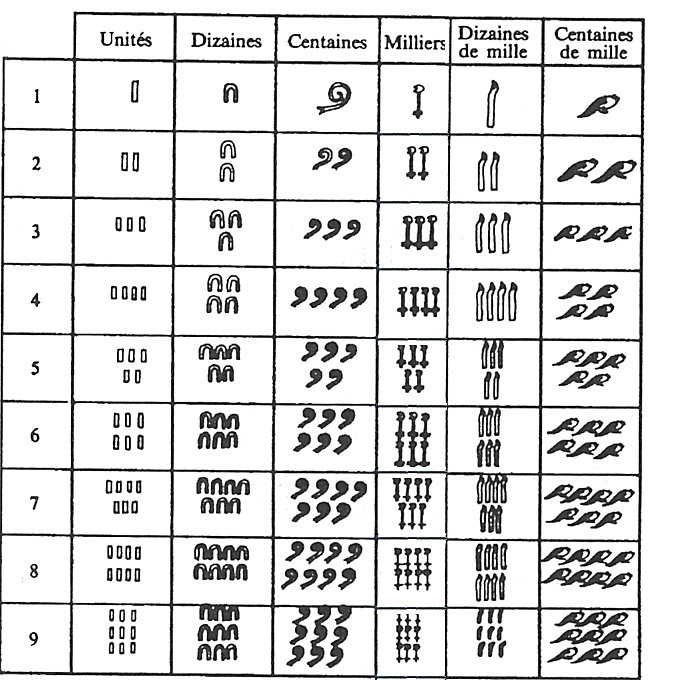 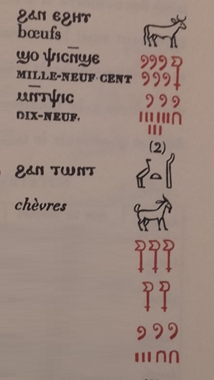 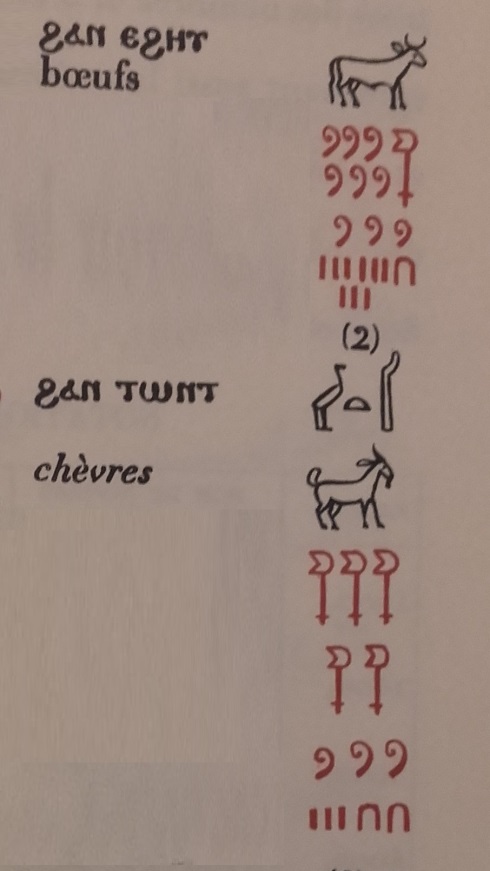 1900

    19
1919
5000

    300
      23
5323
http://aventureducalcul.fr
34
Combien de bœufs et combien de chèvres ?
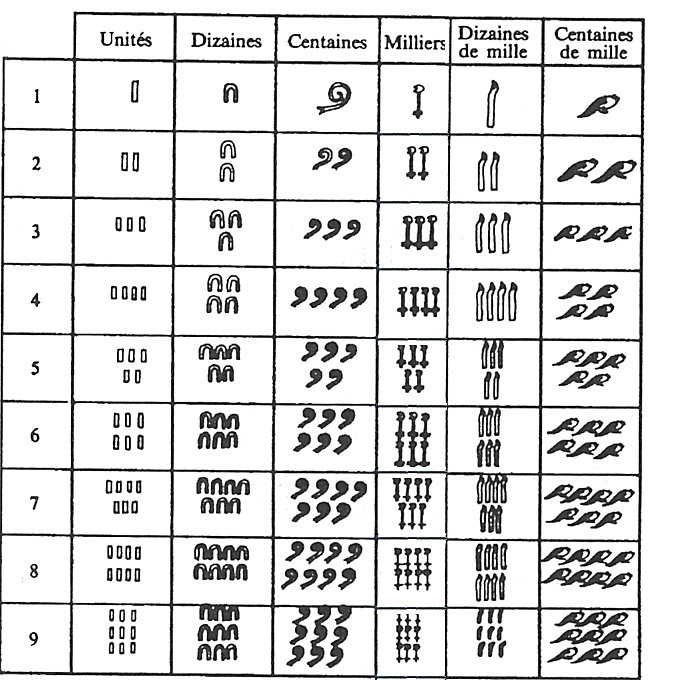 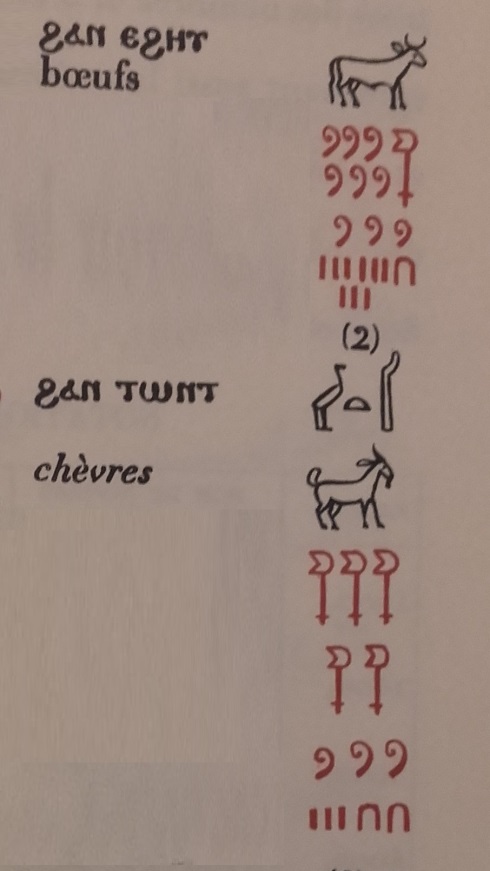 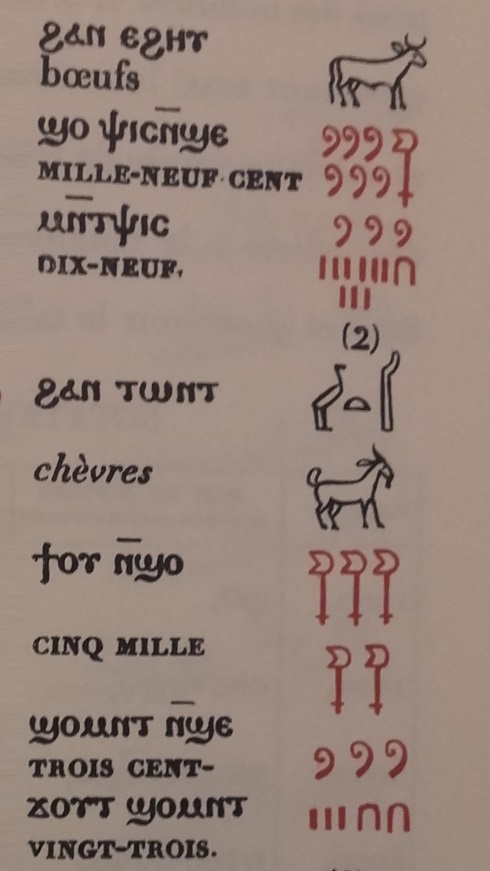 1900

    19
1919
5000

    300
      23
5323
http://aventureducalcul.fr
35
Ecrire un nombre avec 2 symboles ?
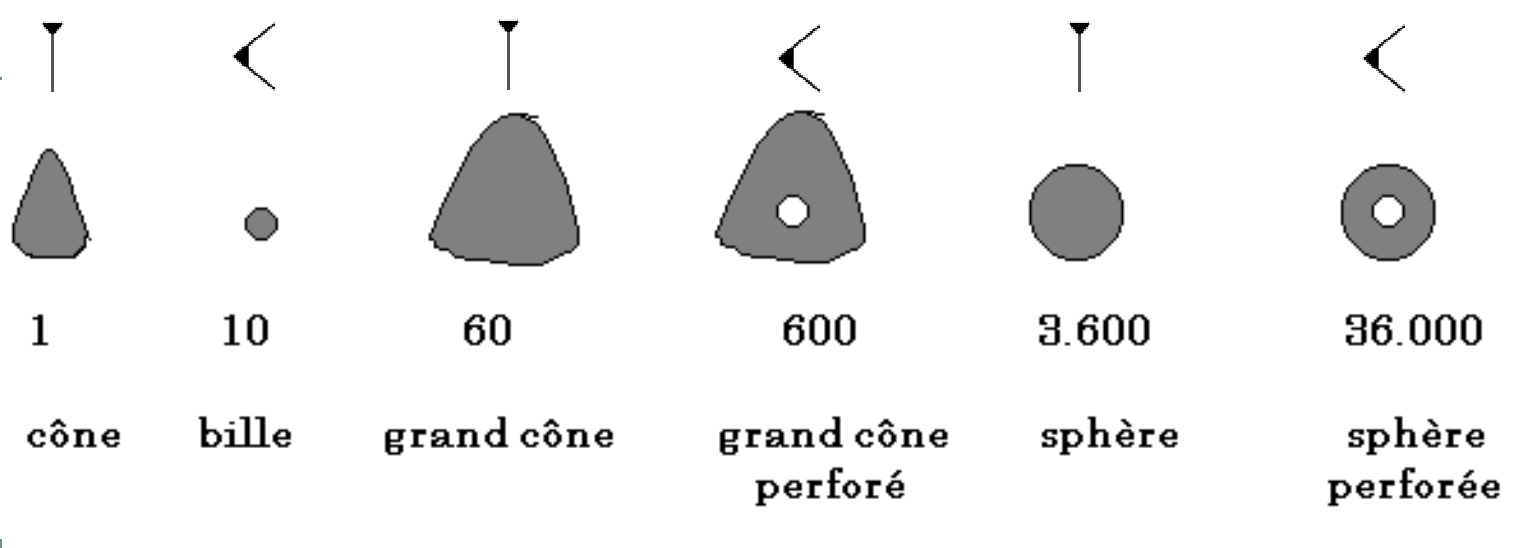 http://aventureducalcul.fr
36
Les tables d’écoliers sumériens
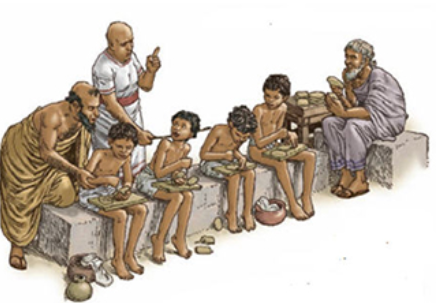 http://profmath.uqam.ca
http://aventureducalcul.fr
37
Les tables d’écoliers sumériens
transcription
la table de 9
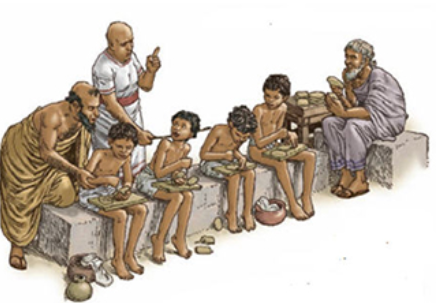 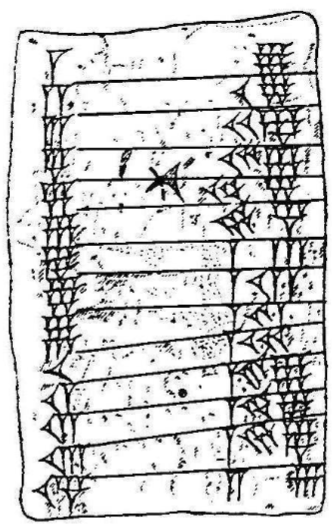 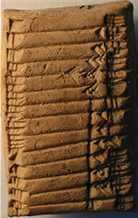 http://profmath.uqam.ca
H. Hilprecht, 1906 (repris de C. Proust)
http://aventureducalcul.fr
38
Écrivez la table de 9 comme à l’edubba
transcription
la table de 9
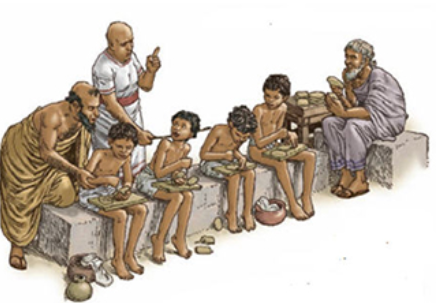 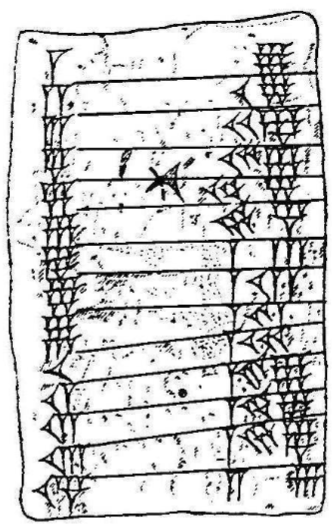 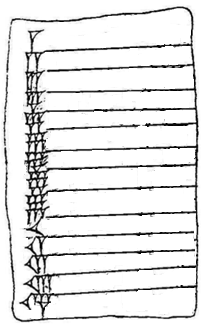 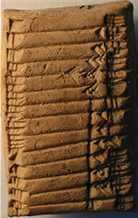 http://profmath.uqam.ca
http://aventureducalcul.fr
39
Écrivez la table de 9 comme à l’edubba
la table de 9
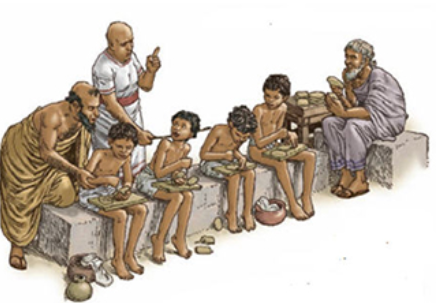 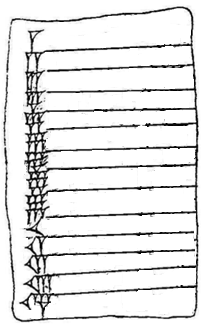 1 fois 9	    9
 2 fois 9	  18
 3 fois 9	  27
 4 fois 9 	  36
 5 fois 9	  45
 6 fois 9	  54
 7 fois 9	  63
 8 fois 9	  72
 9 fois 9	  81
10 fois 9	  90
11 fois 9	  99
12 fois 9	108
13 fois 9	117
14 fois 9	126
http://profmath.uqam.ca
http://aventureducalcul.fr
40
Écrivez la table de 9 comme à l’edubba
la table de 9
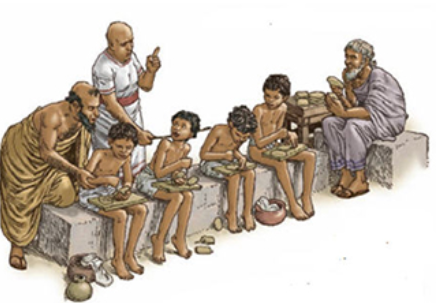 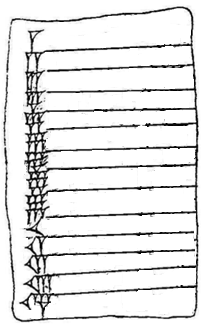 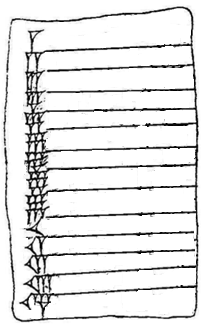 1 fois 9	    9
 2 fois 9	  18
 3 fois 9	  27
 4 fois 9 	  36
 5 fois 9	  45
 6 fois 9	  54
 7 fois 9	  63
 8 fois 9	  72
 9 fois 9	  81
10 fois 9	  90
11 fois 9	  99
12 fois 9	108
13 fois 9	117
14 fois 9	126
http://profmath.uqam.ca
http://aventureducalcul.fr
41
Écrivez la table de 9 comme à l’edubba
la table de 9
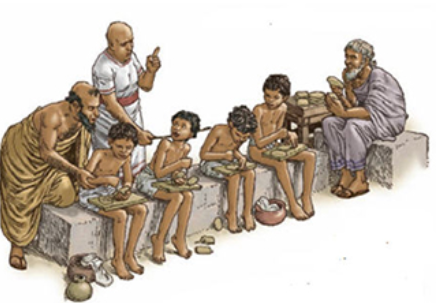 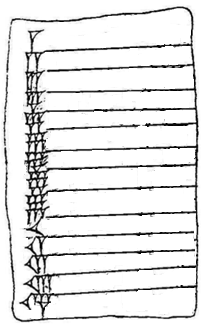 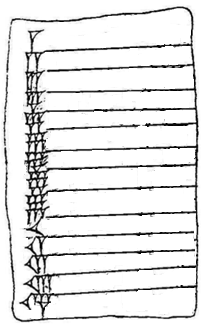 1 fois 9	    9
 2 fois 9	  18
 3 fois 9	  27
 4 fois 9 	  36
 5 fois 9	  45
 6 fois 9	  54
 7 fois 9	  63
 8 fois 9	  72
 9 fois 9	  81
10 fois 9	  90
11 fois 9	  99
12 fois 9	108
13 fois 9	117
14 fois 9	126
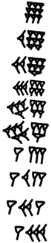 http://profmath.uqam.ca
http://aventureducalcul.fr
42
Écrivez la table de 9 comme à l’edubba
la table de 9
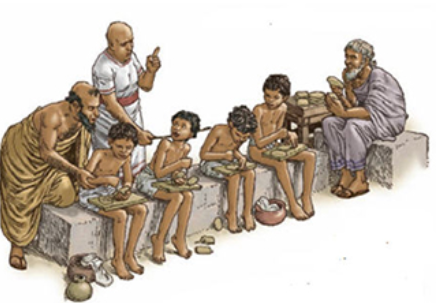 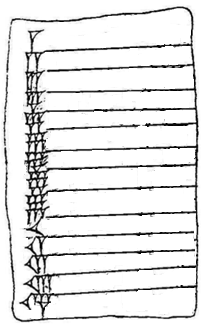 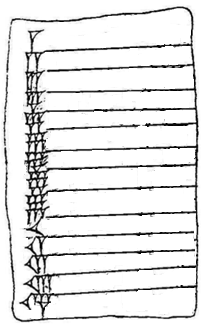 1 fois 9	    9
 2 fois 9	  18
 3 fois 9	  27
 4 fois 9 	  36
 5 fois 9	  45
 6 fois 9	  54
 7 fois 9	  63
 8 fois 9	  72
 9 fois 9	  81
10 fois 9	  90
11 fois 9	  99
12 fois 9	108
13 fois 9	117
14 fois 9	126
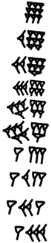 http://profmath.uqam.ca
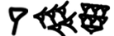 http://aventureducalcul.fr
43
La chanson des mathématiques dans l’Edubba
C. Proust https://hal.science/hal-01464482/document
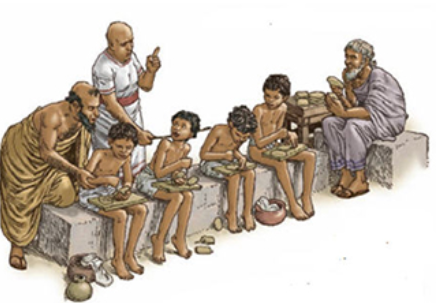 J’ai écouté maintes fois les explications du maître, …
Désormais, je peux m’appliquer aux tablettes, aux multiplications et aux bilans...Après avoir été à l’école,…  je suis à la hauteur de la lecture des tablettes, du calcul des bilans…, Je veux écrire des tablettes :
la tablette des mesures d’un gur d’orge jusqu’à six cents gur,la tablette des poids d’un sicle jusqu’à vingt mines d’argent,avec les contrats de mariage que l’on peut m’apporter,les contrats de société, je peux choisir les poids contrôlés d’un talent,la vente de maisons, de champs, …
je sais écrire tout cela
(période paléo babylonienne vers -2000)
http://aventureducalcul.fr
44
La numération romaine (Quiz)
Quels sont les symboles correspondant à 
1,5,10,50,100, 500 et 1000 ?
Comment  écrire 1732 en chiffres romains ?
Quelles sont les valeurs décimales des nombres suivants :
VII	CLI      MMXXIII	    MDCCLVXXX
La numération romaine est-elle additive ou positionnelle ?
Attention : la numération romaine est en partie soustractive,
par exemple IV pour 4, ou  MCMLXXXIX pour 1989
mais pour les exercices sur abaque avec les jetons, on ne va pas utiliser ce principe de soustractionon écrira 4 avec 4 jetons
<numéro>
http://aventureducalcul.fr
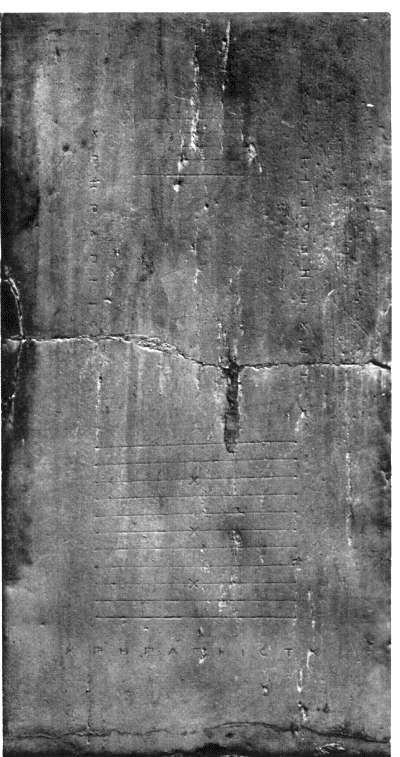 L’abaque romaine
http://aventureducalcul.fr
46
L’abaque romaine
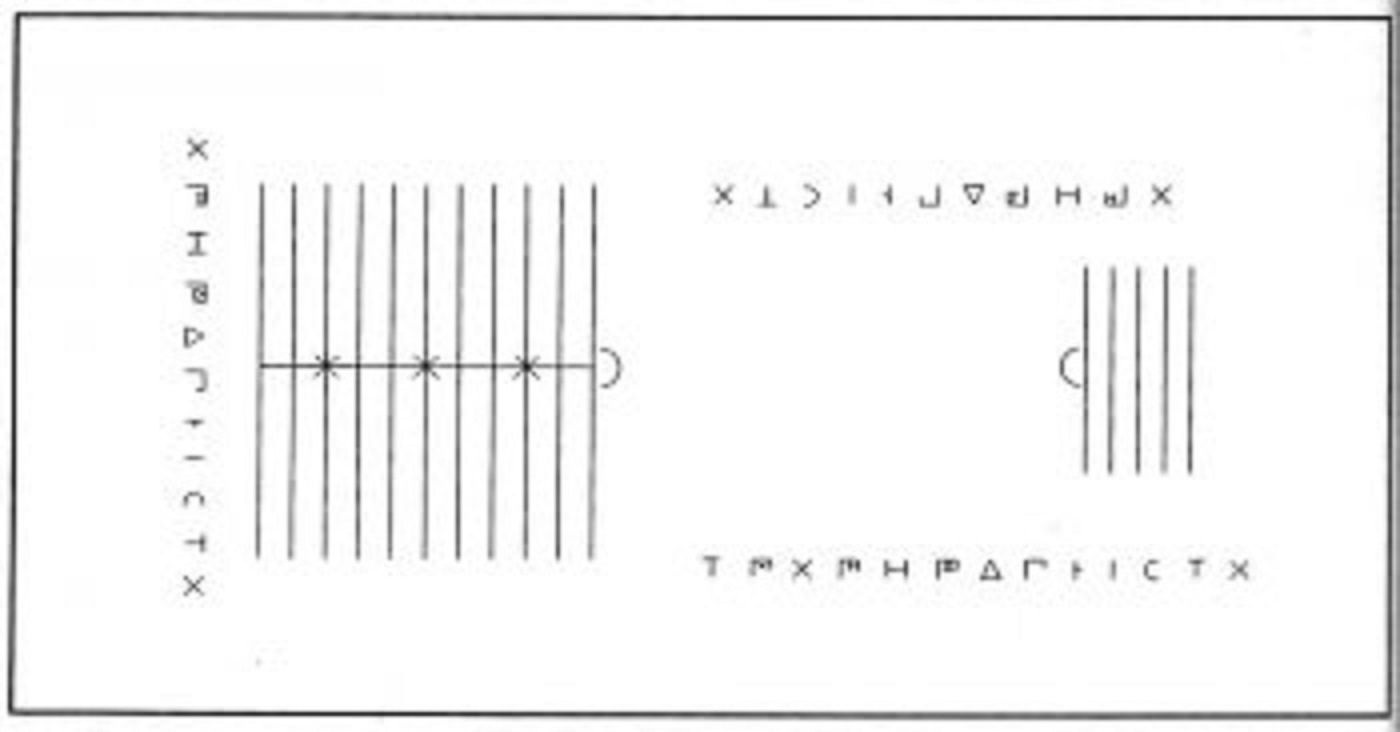 http://aventureducalcul.fr
47
L’abaque romaine
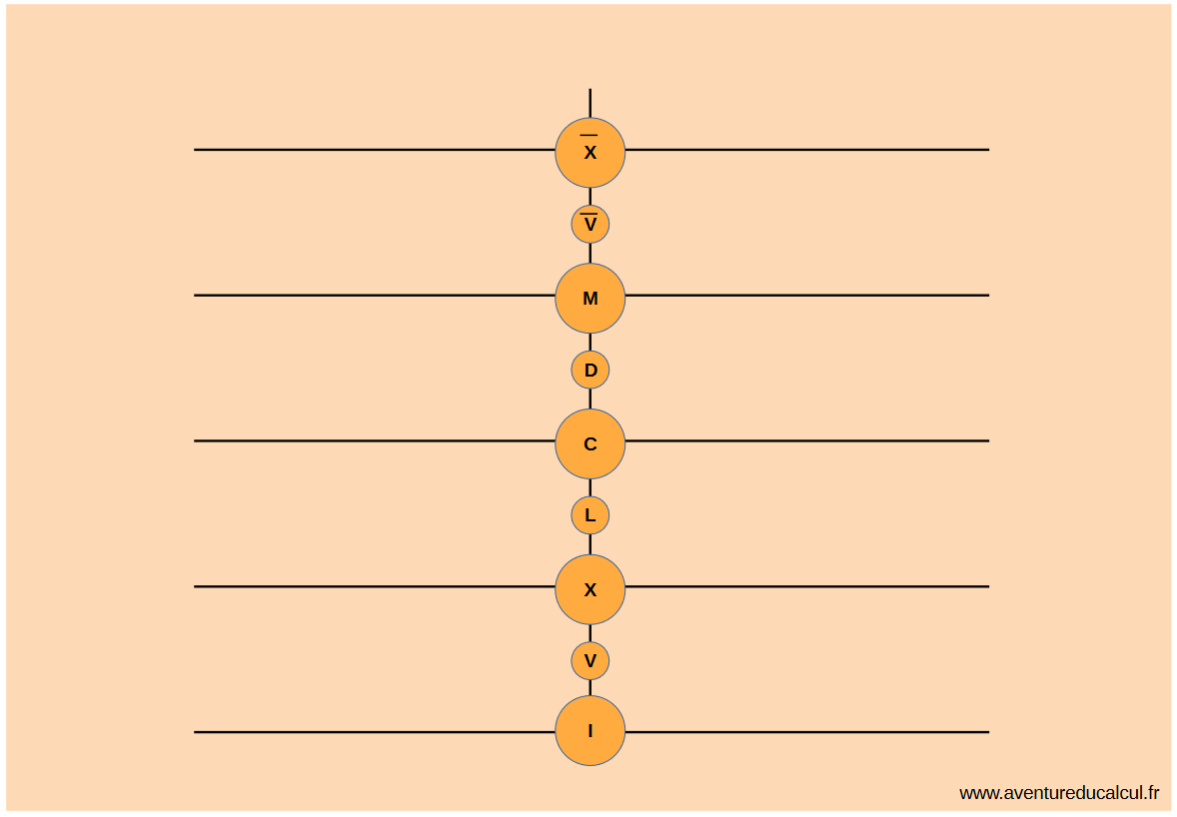 http://aventureducalcul.fr
48
L’abaque romaine
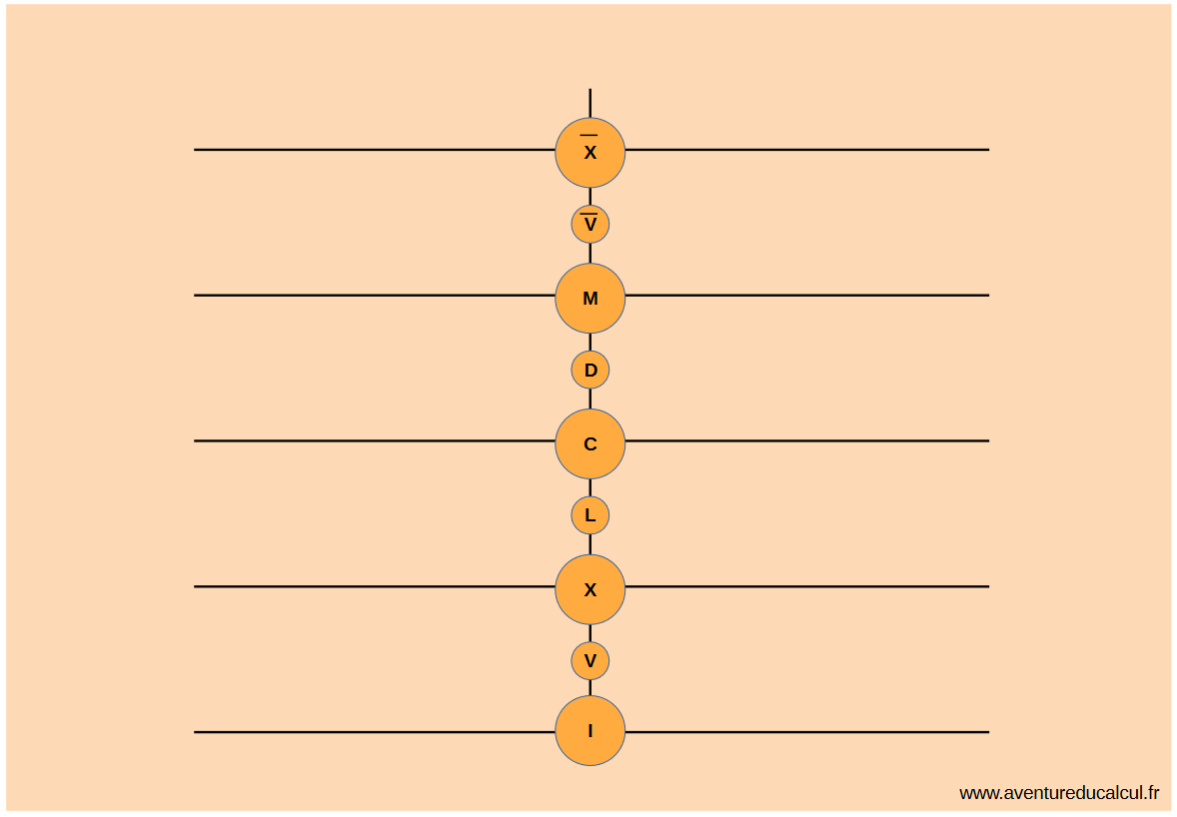 16 + 6
16+6
16
22
6
http://aventureducalcul.fr
<numéro>
L’abaque romaine
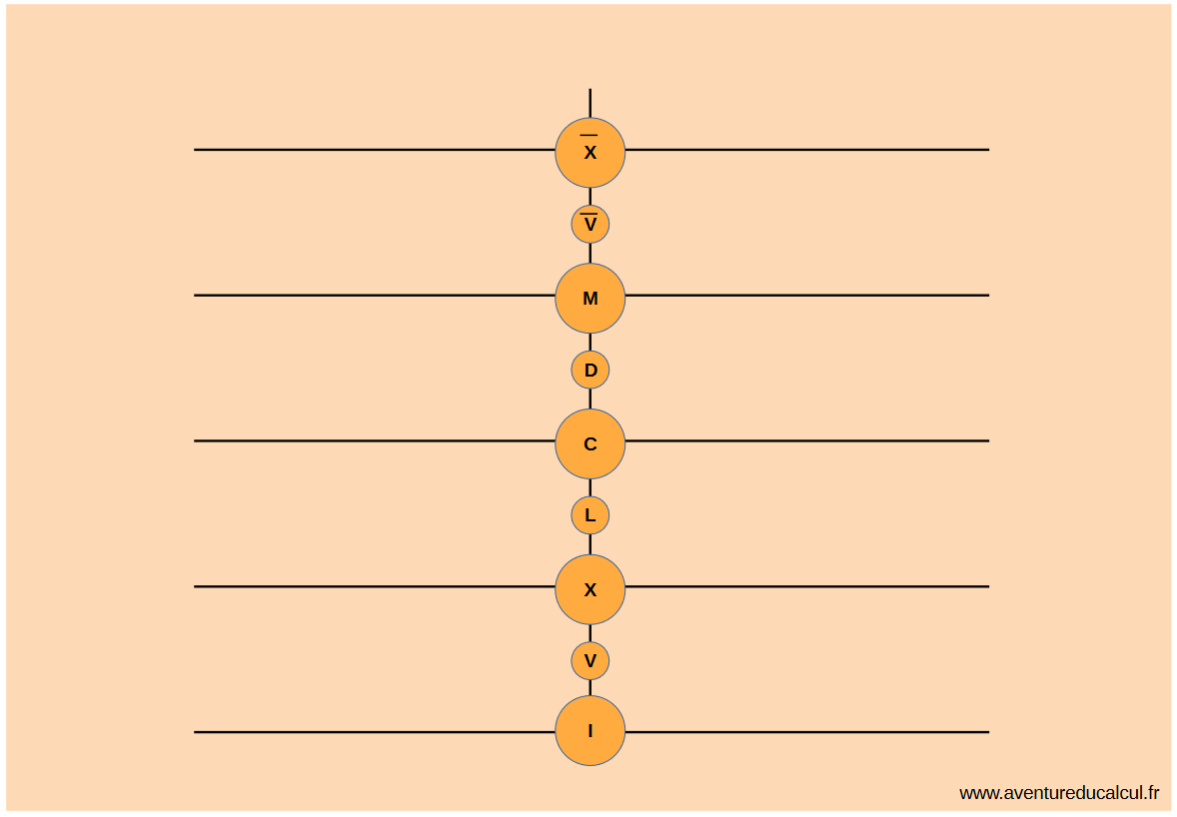 22 + 79
²
79
22+79
101
22
http://aventureducalcul.fr
<numéro>
Réduction sur l’abaque romaine
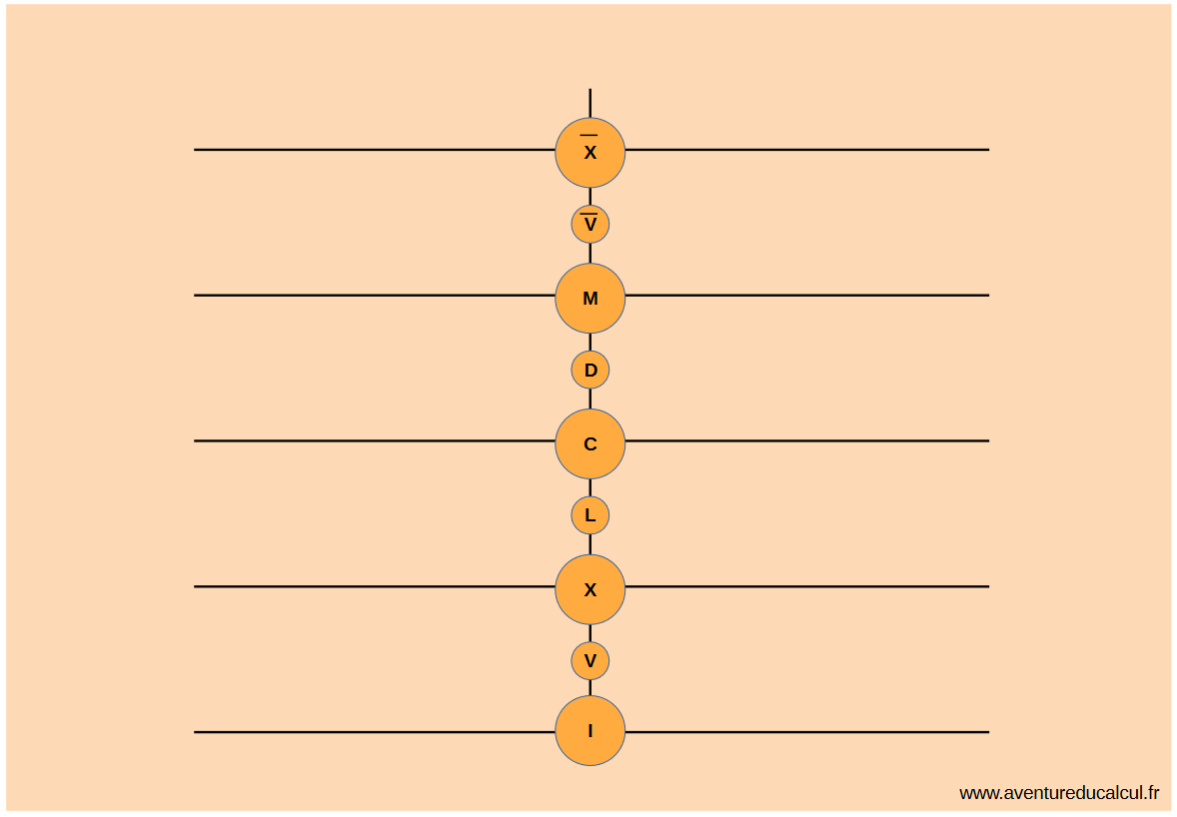 1 jeton  de 5
5 jetons de 1
http://aventureducalcul.fr
<numéro>
Réduction sur l’abaque romaine
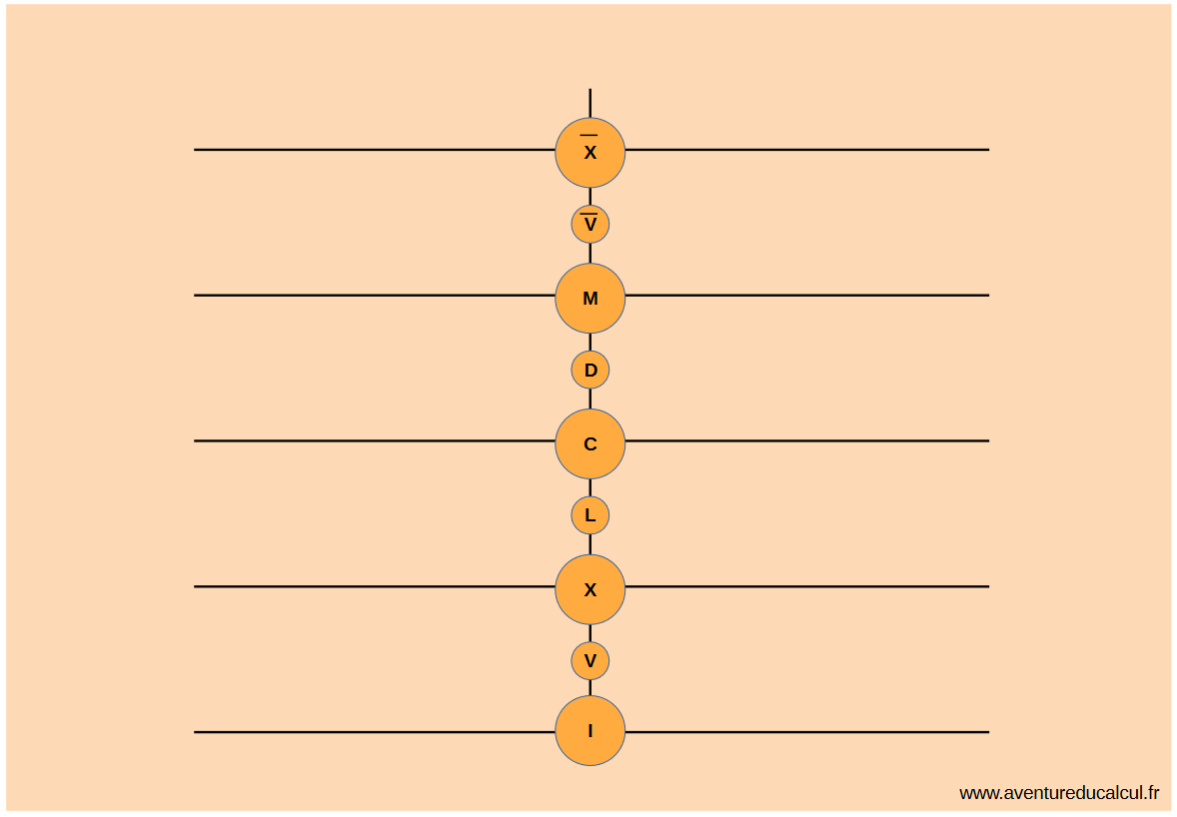 1 jeton  de 50
5 jetons de 10
http://aventureducalcul.fr
<numéro>
Réduction sur l’abaque romaine
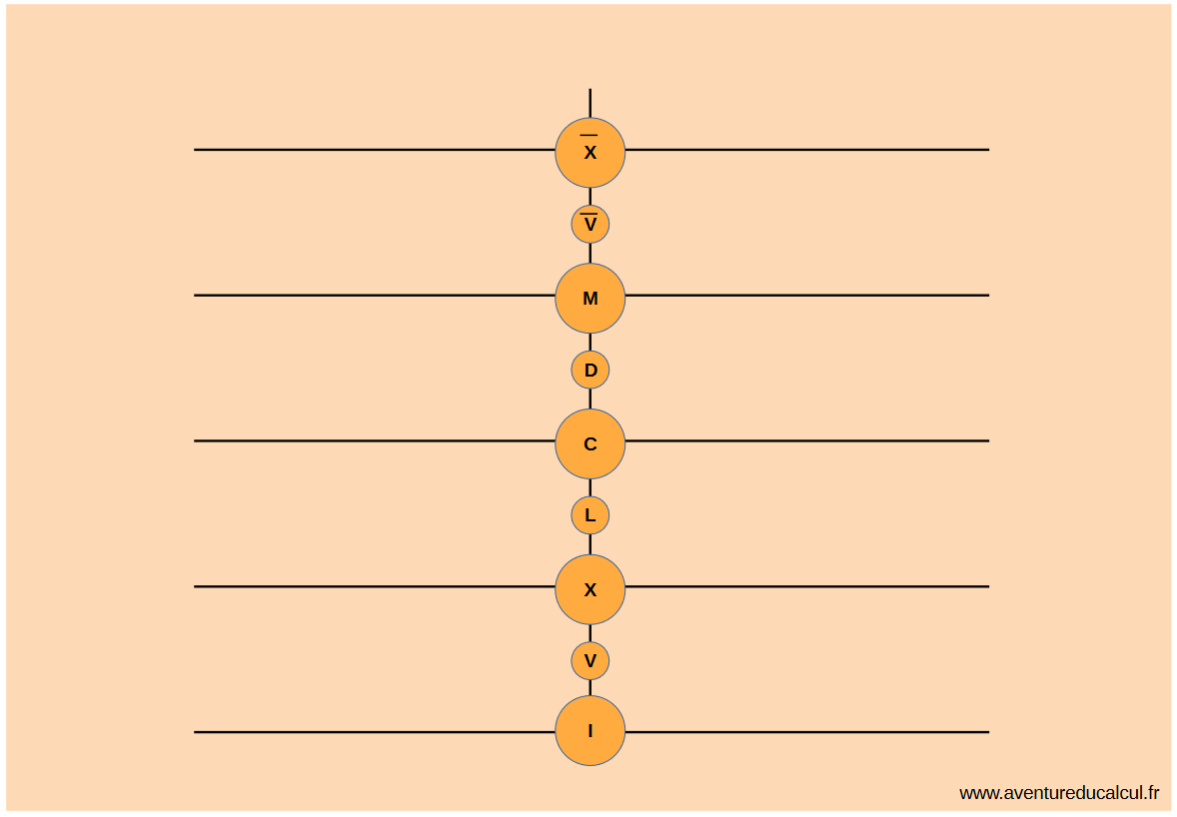 1 jeton  de 10
2 jetons de 5
http://aventureducalcul.fr
<numéro>
Réduction sur l’abaque romaine
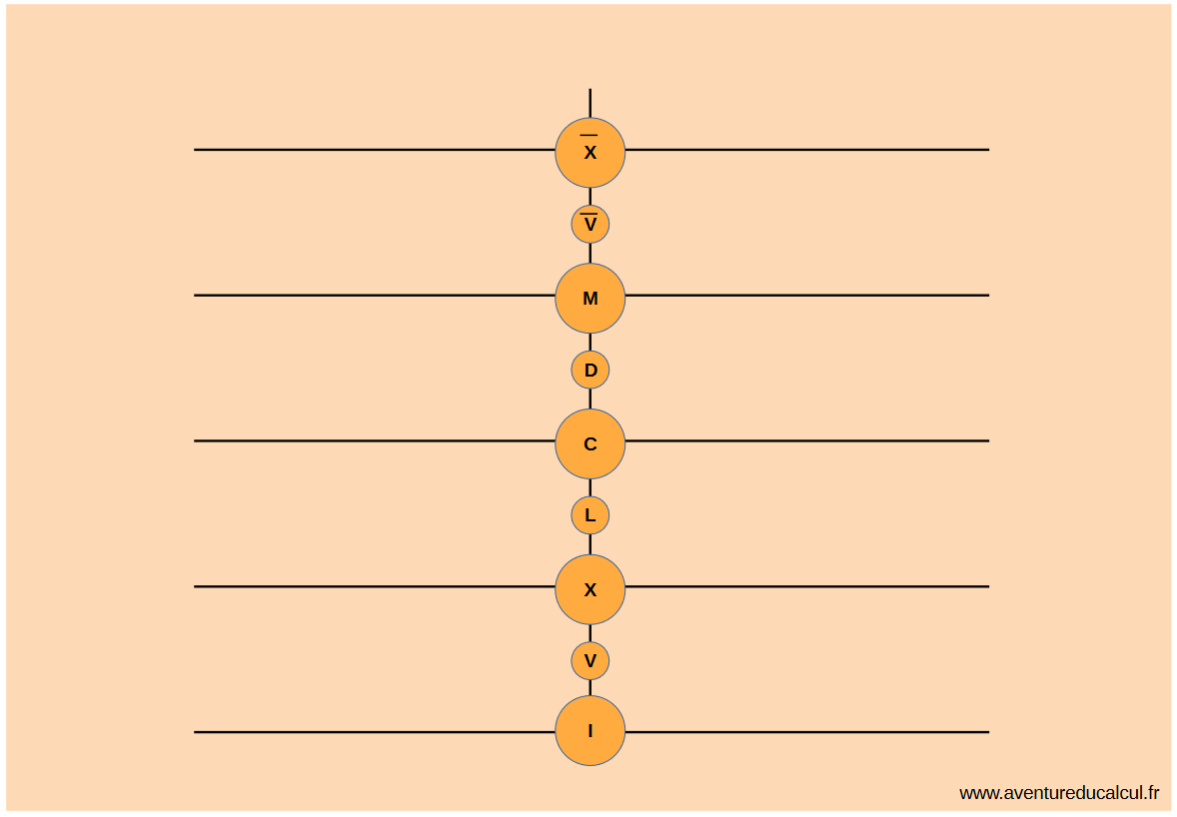 1 jeton  de 100
2 jetons de 50
http://aventureducalcul.fr
<numéro>
Règles du jeu
Le nombre affiché correspond à l’écriture romaine (sans écriture soustractive ‘IV’)c’est la somme des jetons affectés de leur valeur
Pour additionner 2 nombres on regroupe les jetons sur la même ligne ou interligne
Réduction :
5 jetons sur la même ligne sont remplacés par 1 jeton sur l’interligne du dessus  5x1=1x5, 5x10=1x50, …
2 jetons sur une interligne sont remplacés par 1 jeton sur la ligne du dessus  2x5=1x10, 2x50=1x100, …
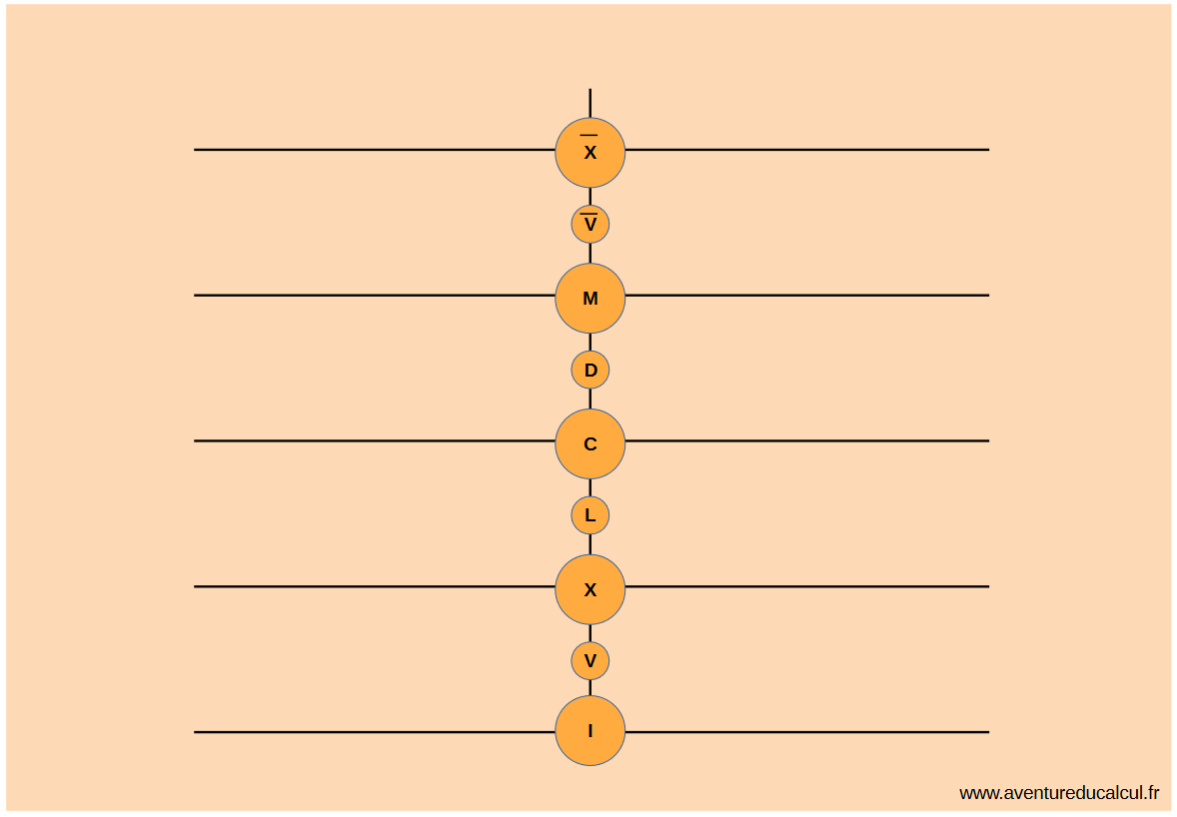 http://aventureducalcul.fr
55
Règles du jeu
Si vous travaillez à deux
Chacun écrit les nombres de son côté
L’addition se fait en glissant les jetons à gauche ou à droite, chacun son tour
Pour la  réduction, 
le premier retire les jetons (5 sur une ligne ou 2 sur une interligne)
le second ajoute le jeton qui compense les jetons retirés
Pour vérifier :
chacun relit les nombres écrits par l’autre
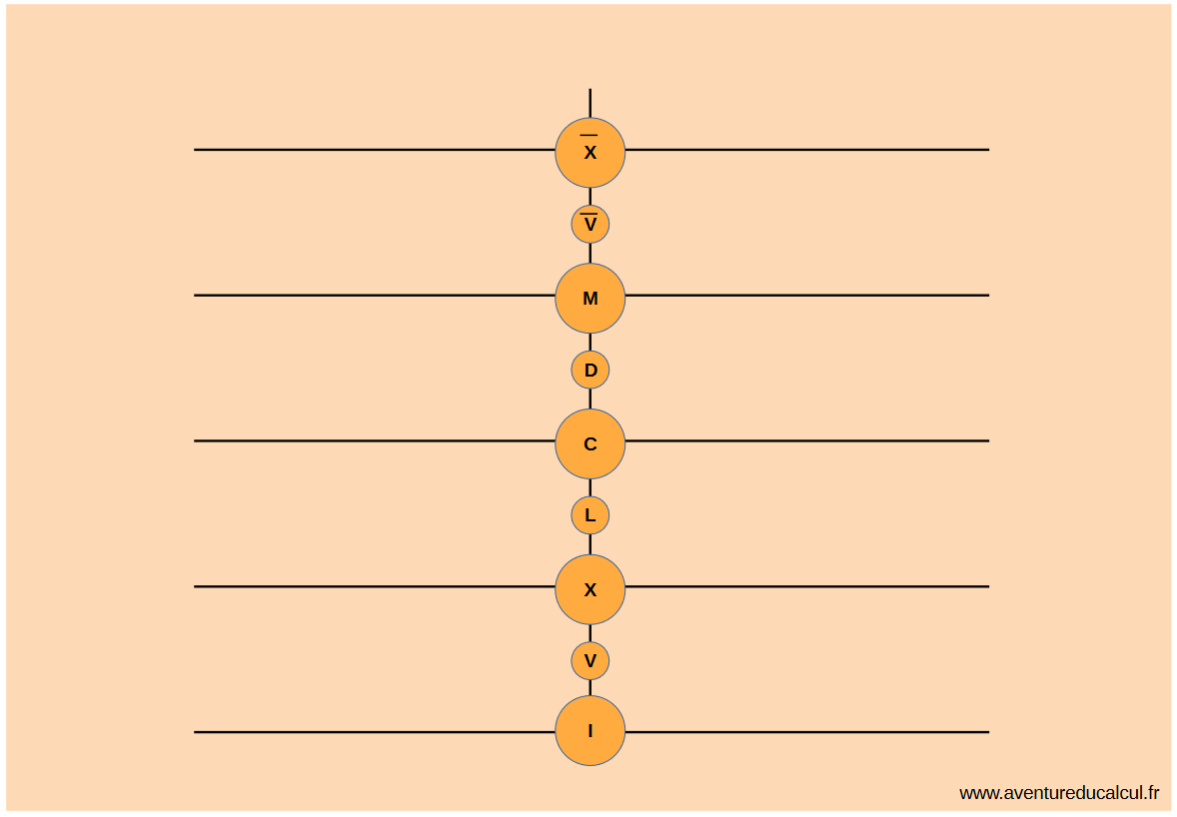 http://aventureducalcul.fr
56
Exercices avec l’abaque romaine
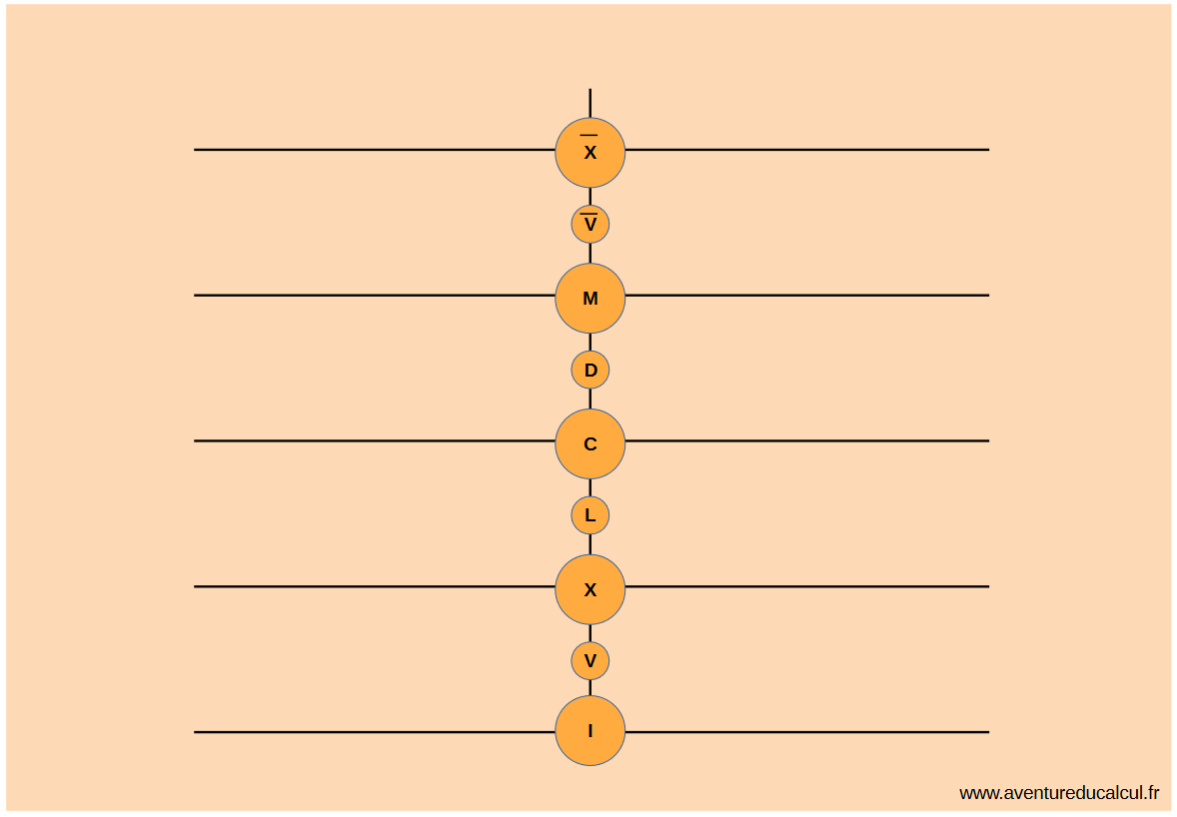 4 +      1
    9 +      1
465 + 337
http://aventureducalcul.fr
57
Le boulier romain
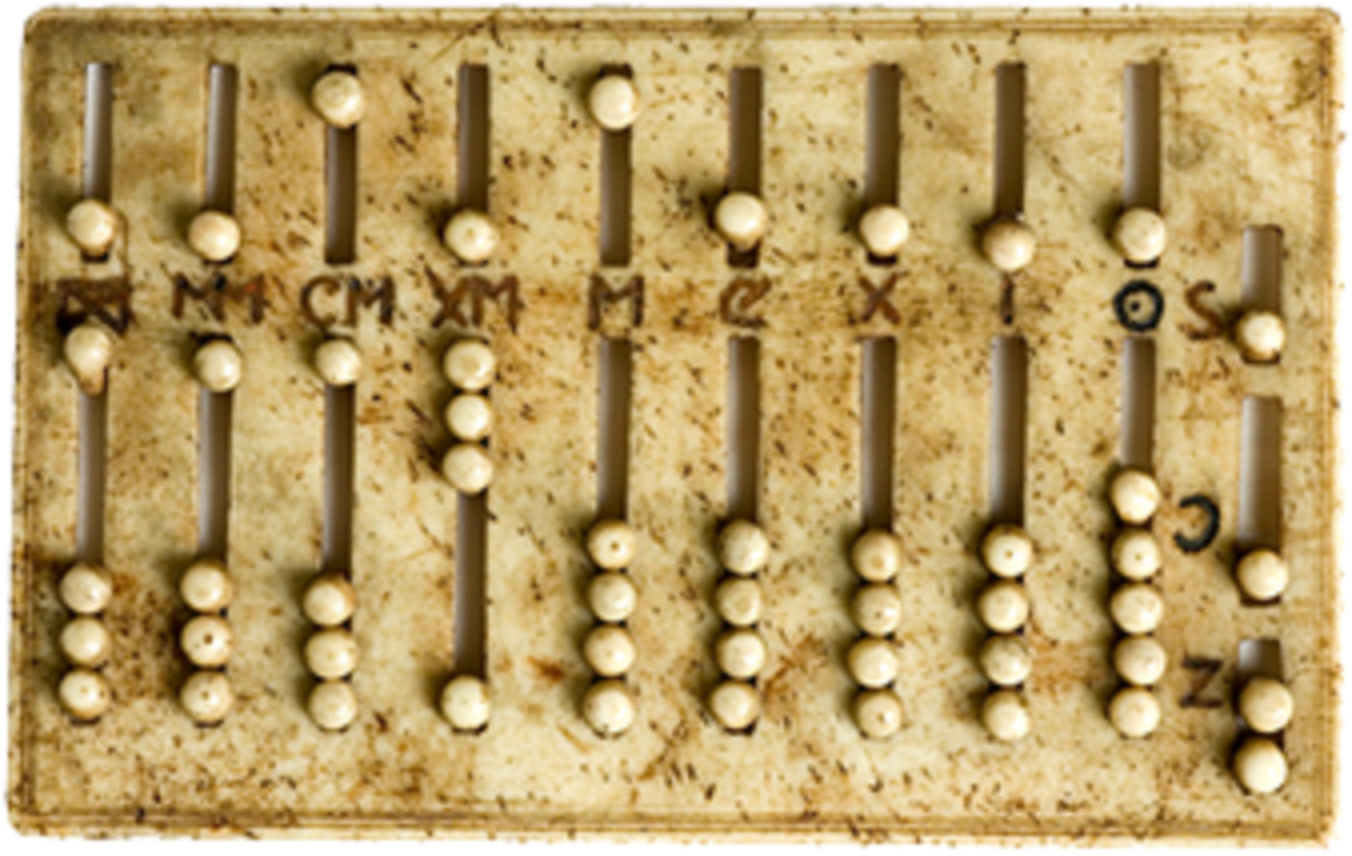 http://aventureducalcul.fr
58
Le boulier chinois
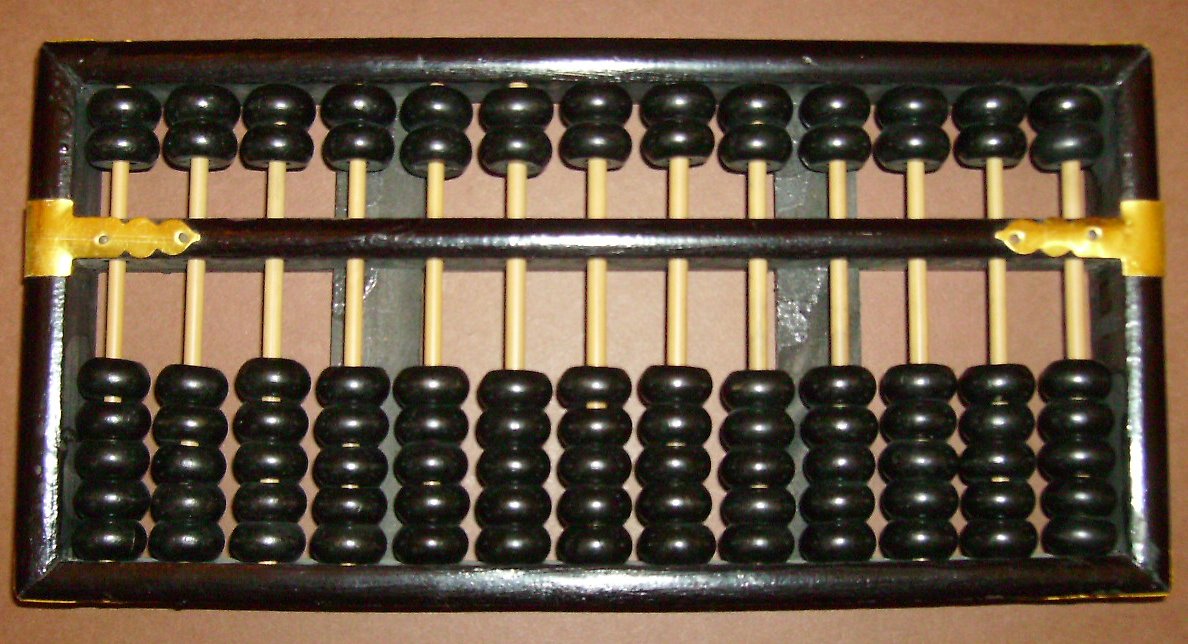 http://aventureducalcul.fr
59